Sharing Success With Our Community
Emma Garcia & Sulie Richardson
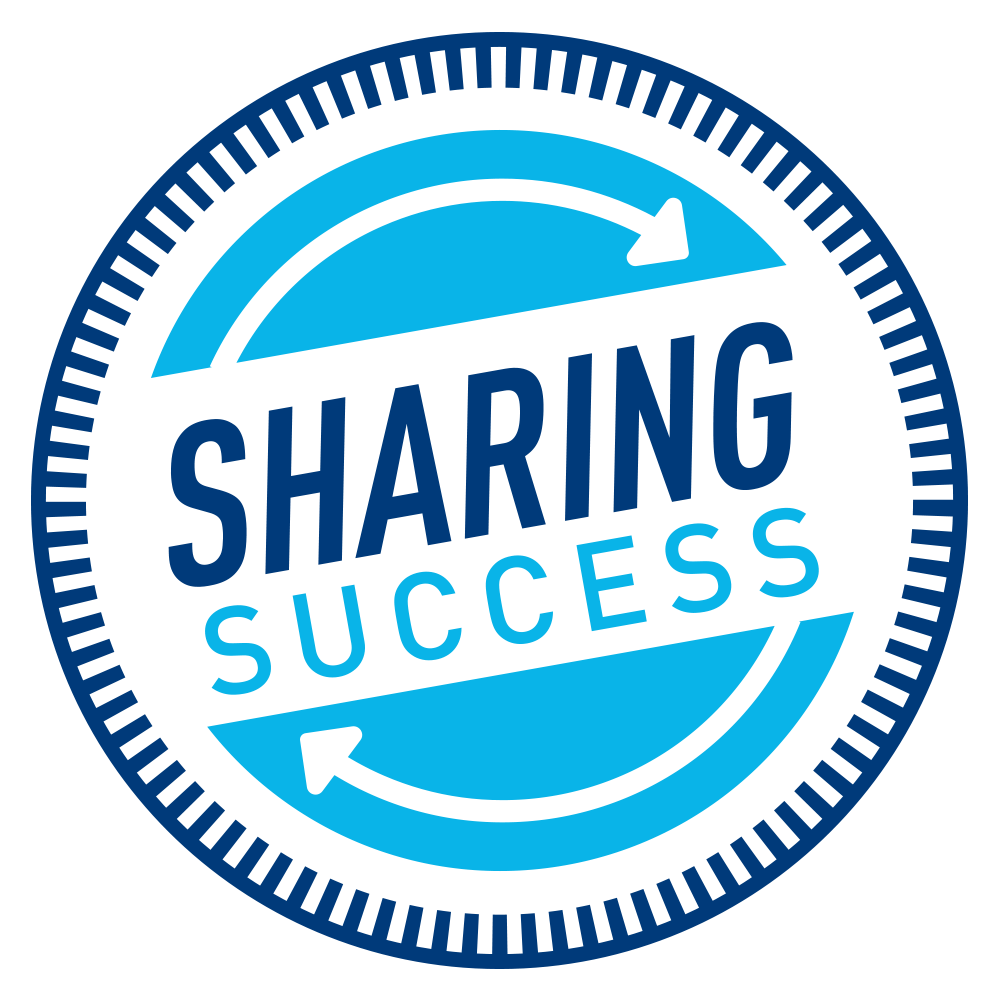 Announcing Desert Financial
Founded in 1939 by 6 teachers and school district staff with $60 
50 branches serving 320,000 members
$4.3 billion in assets
Chartered to serve anyone who lives, works, worships in Gila, Maricopa, and Pinal counties
Shared Success is part of our history. We share success because we believe it’s the right thing to do – for our members, our community, and our people.
Financial Well-Being
Have control over day-to-day, month-to-month finances
Have the capacity to absorb financial shock
Be on track to meet their financial goals
Have the financial freedom to make the choices that allow them to enjoy life
Financial Wellness in AZ
35.7% of Arizonan’s have no safety net to weather an emergency
29.5% of Arizona households live in asset poverty
51.2% of Arizona credit users have subprime credit



2017 Prosperity Now Scorecard
Financial Capability
Financial capability involves a combination of knowledge, skill, and access. Financially capable consumers possess: 
The knowledge to manage financial resources effectively; 
The skills to exercise behaviors that lead to financial health; and 
Access to high-quality financial products and services

Presidential Executive Order 13530 established the President’s Advisory Council on Financial Capability (PACFC).
Financial Wellness Program
Workshops are tailored to meet the needs of the audience and to help them meet their personal financial goals. Topics include:
Nonprofit Partnership
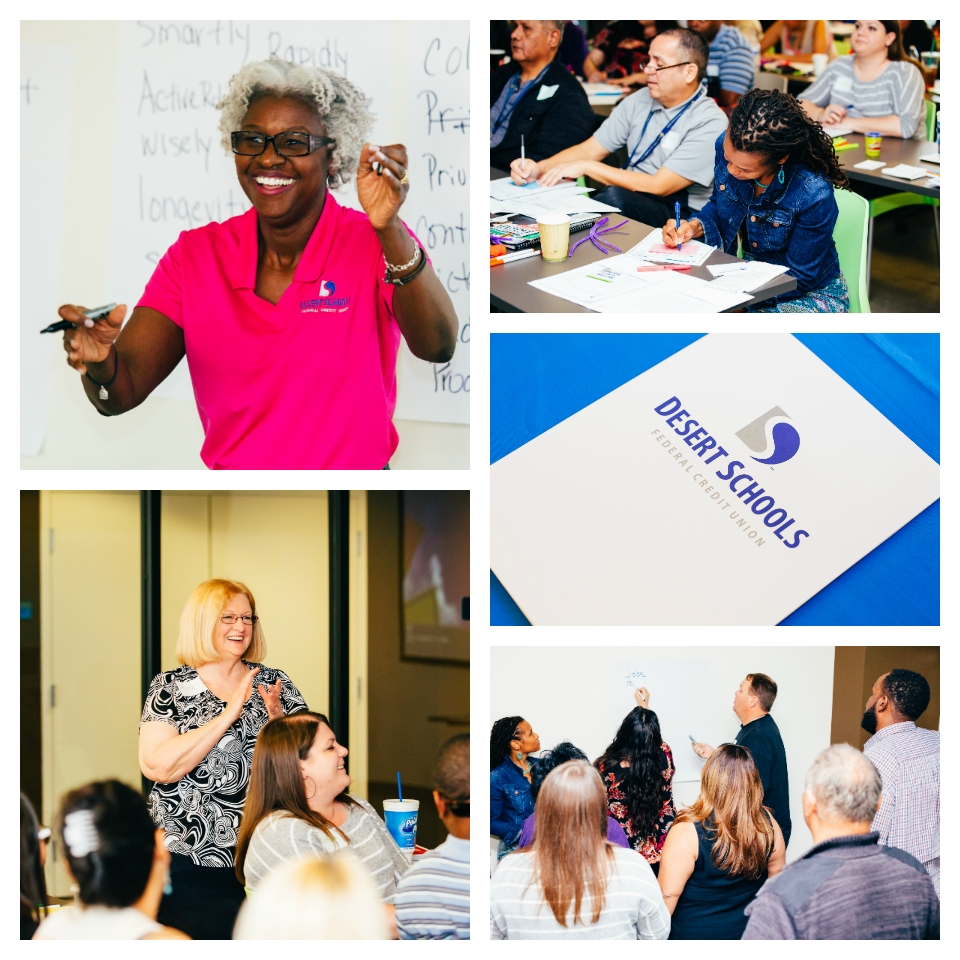 Workshops are provided free of charge and work in conjunction with the programs offered by our partners. 

Native American Connections
Train the Trainer
Workshop Series
For more information:

Sulie Richardson
Community Education Program Manager
Cell - 602.695.9059
sulie.richardson@desertfinancial.com

Emma Garcia
AVP, Community Relations
602-433-4215
Emma.Garcia@desertfinancial.com